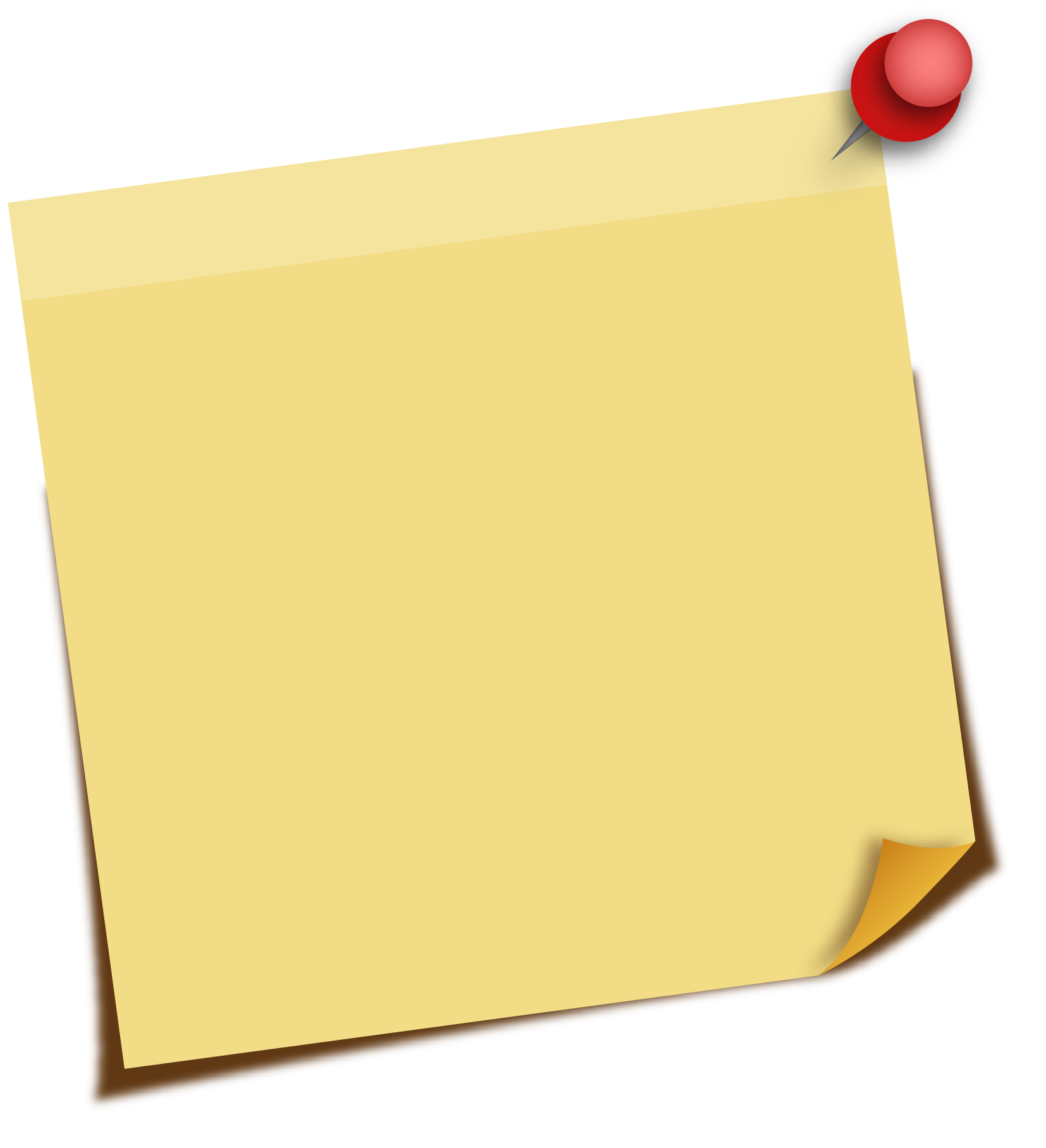 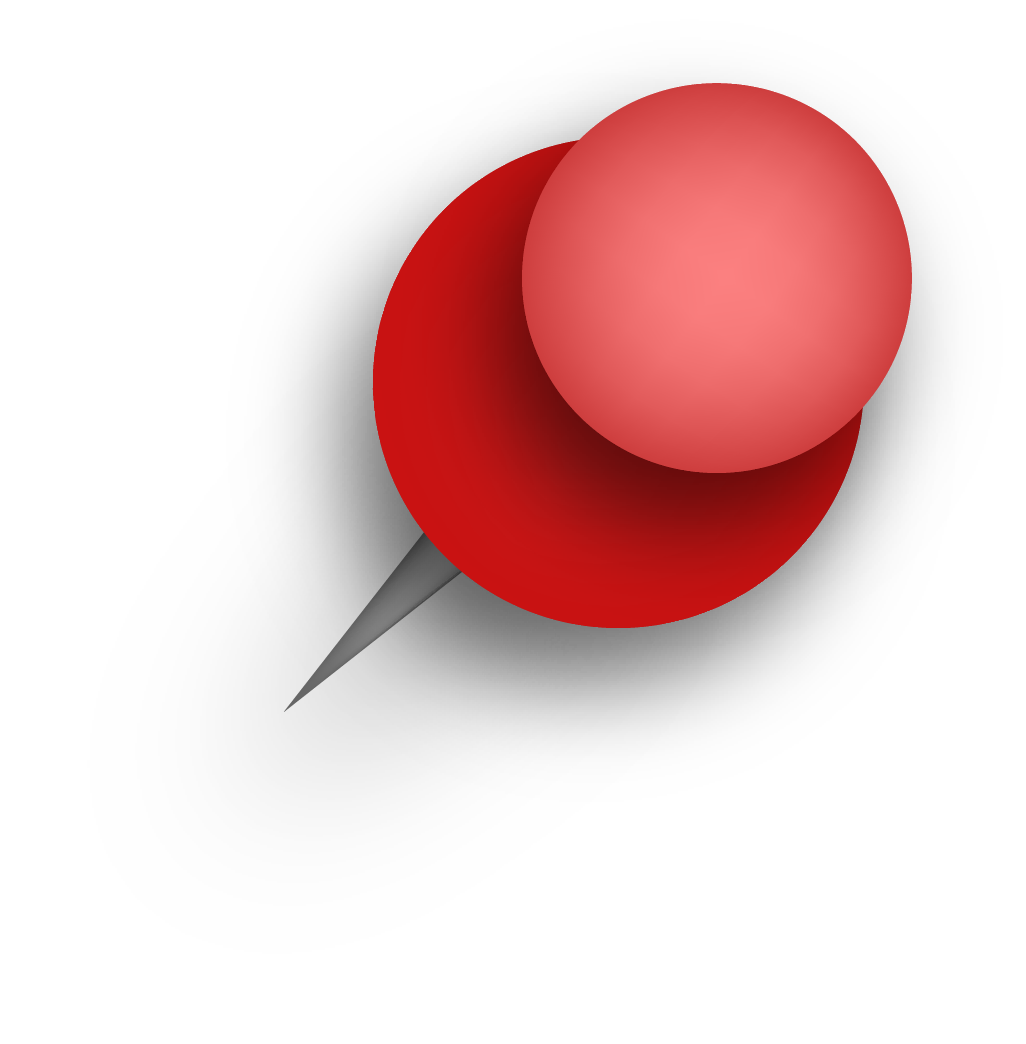 Tajna uspješnog učenja – 2. dio
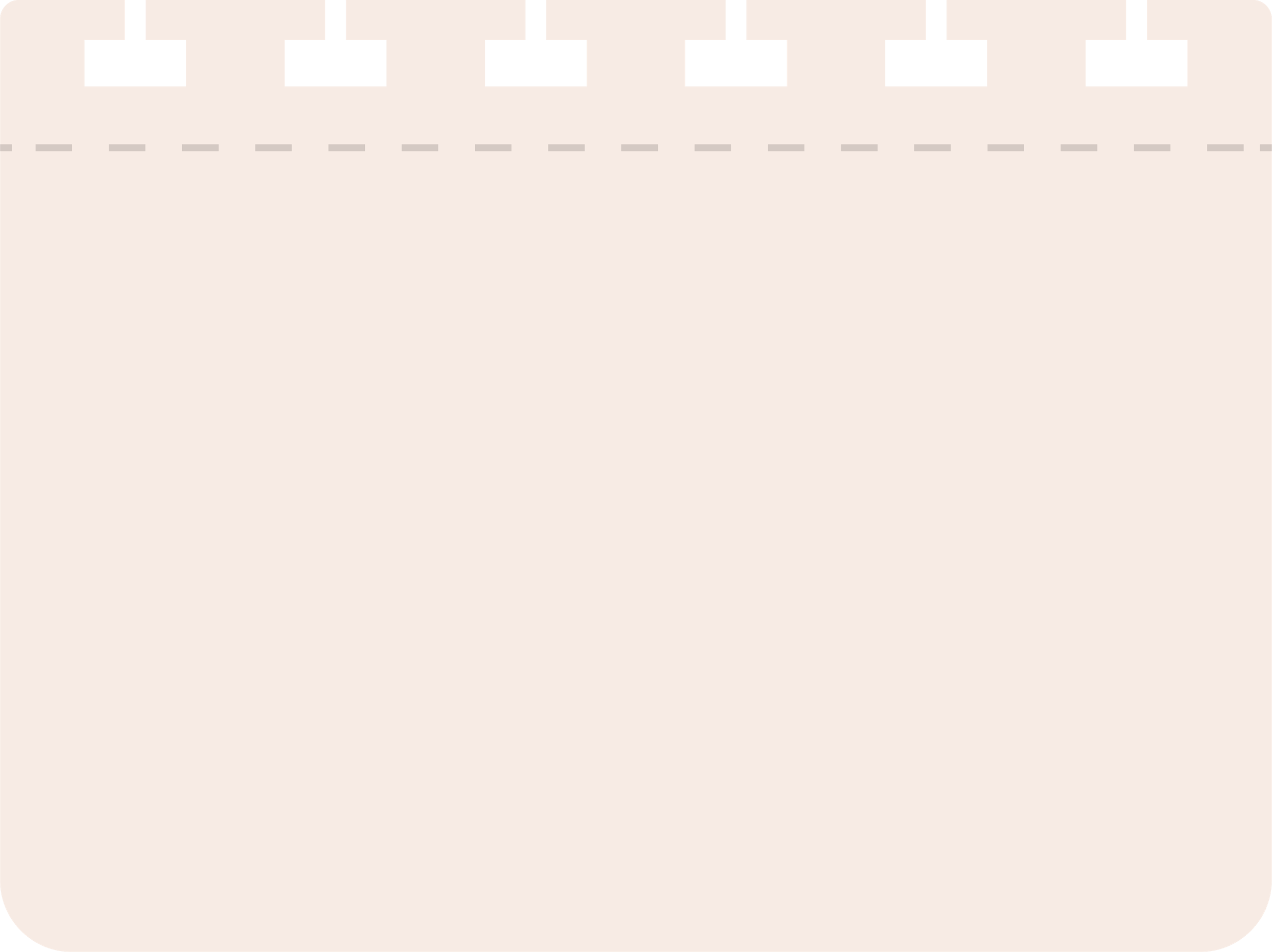 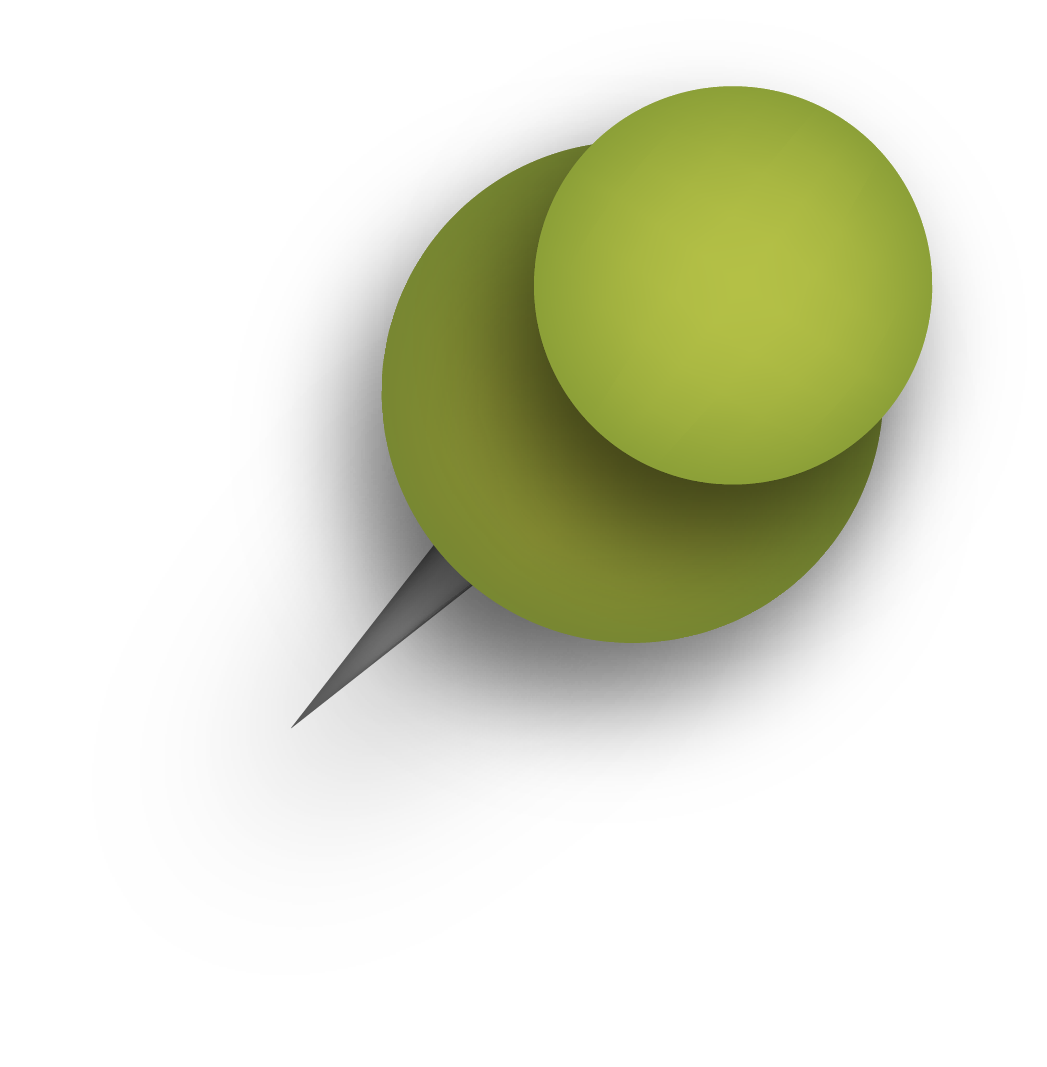 Biljana Manin, dipl. pedagog,
 stručni suradnik savjetnik
START!
1. ORGANIZACIJA UČENJA
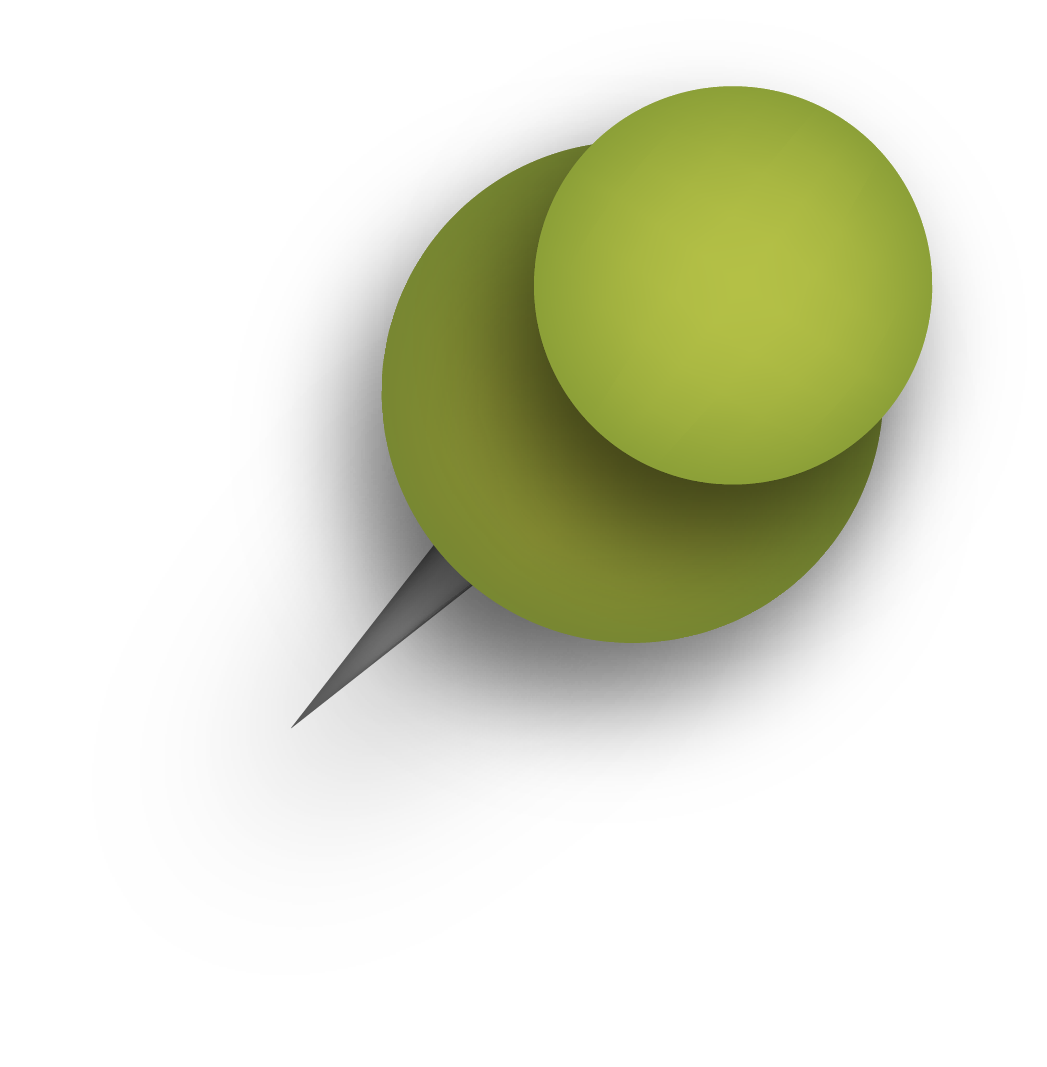 je jedna od bitnih stavki uspješnog učenja
učenik treba znati uspješno upravljati svojim vremenom 
„kradljivce vremena” (gledanje televizije, igranje na kompjutoru, telefoniranje…)- svesti na minimum
bitni korak je izrada rasporeda učenja
planiranje skraćuje vrijeme učenja, a povećava njegovu kvalitetu
Plan učenja
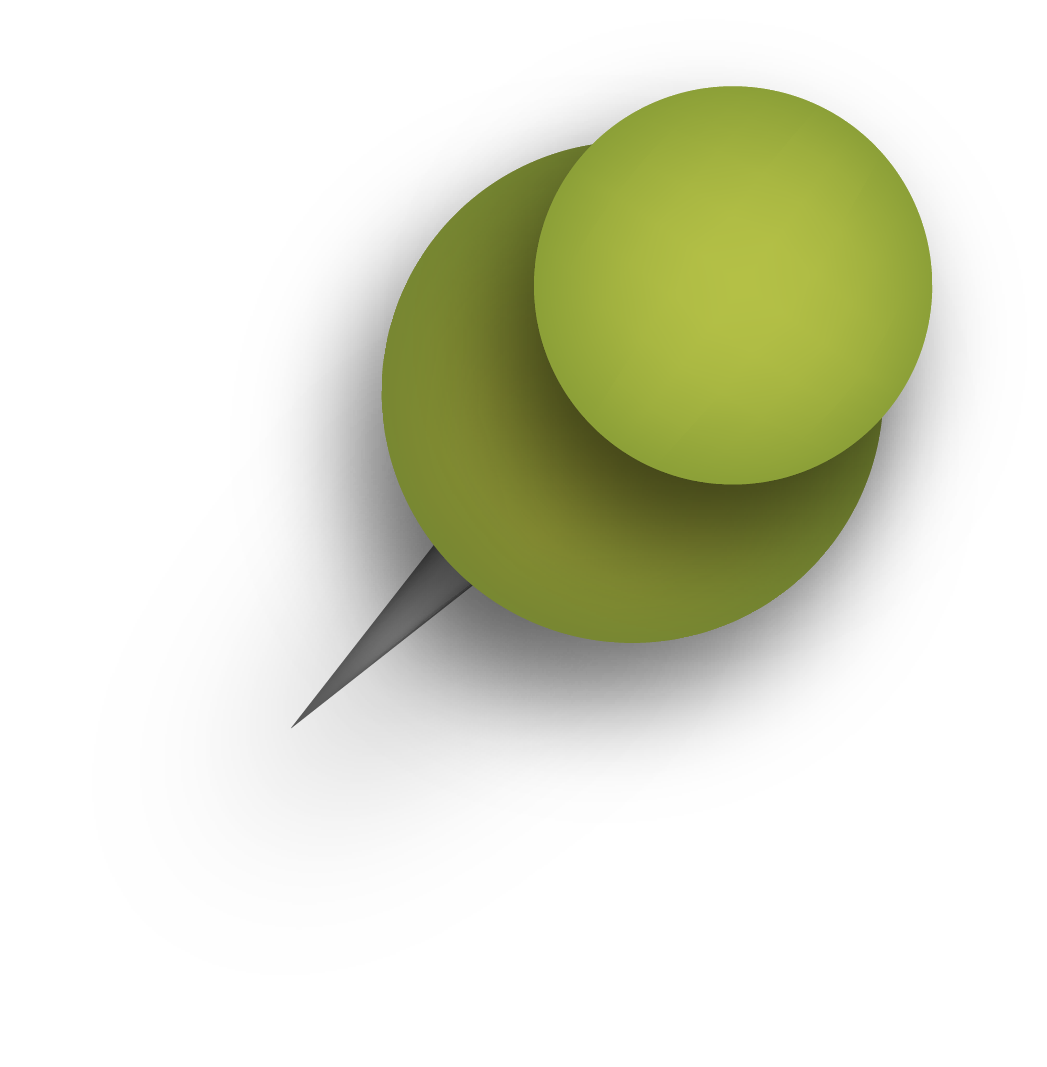 mjesečni plan – obuhvaća glavne obveze za taj mjesec
tjedni plan – tablica s danima u tjednu u koju se upisuju aktivnosti koje učenik treba obaviti prije ili poslije nastave
dnevni plan izrađuje se dan prije – popis aktivnosti za sljedeći dan
učeniku se preporučuje prvo odraditi aktivnosti koje su važnije , traže više truda i koncentracije
Sastavi svoj tjedni planer
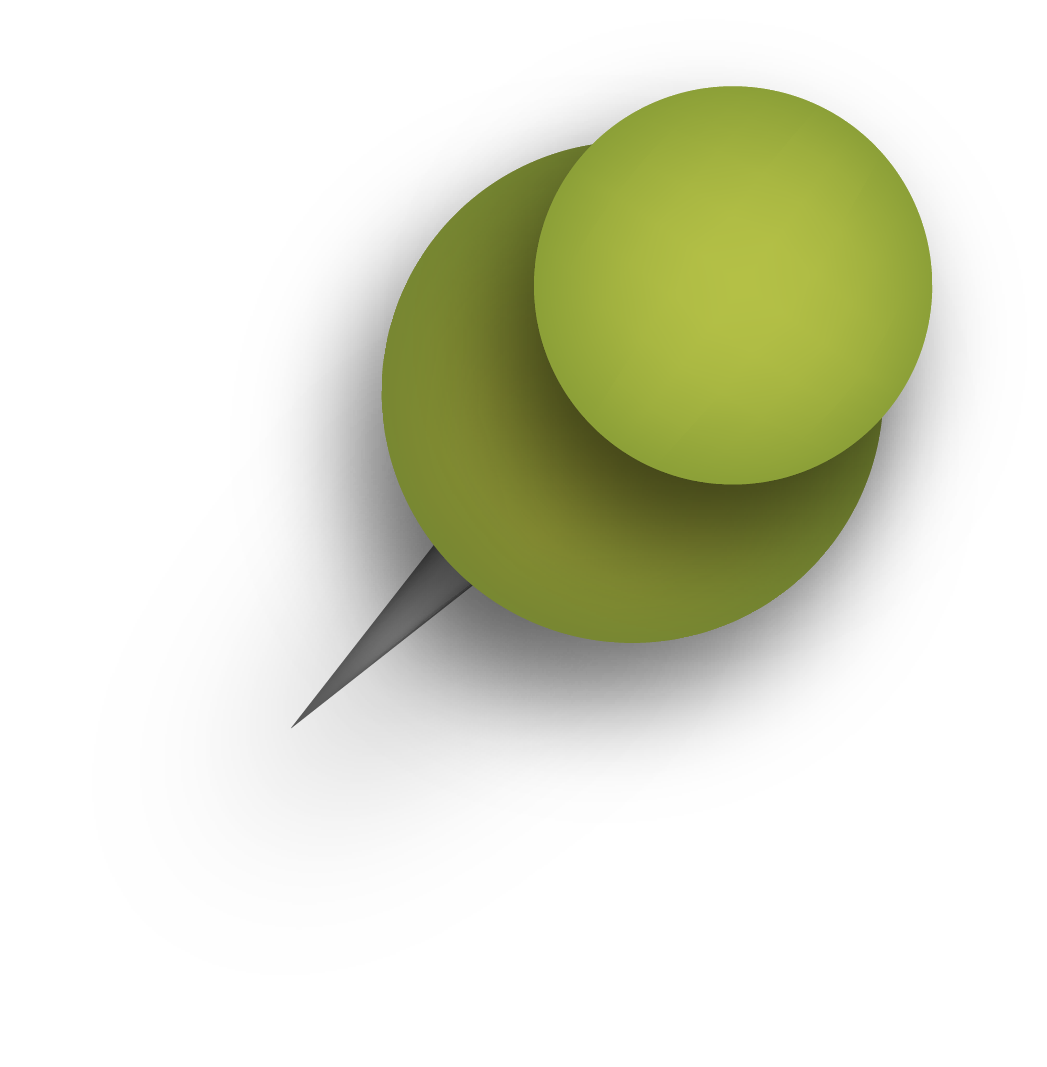 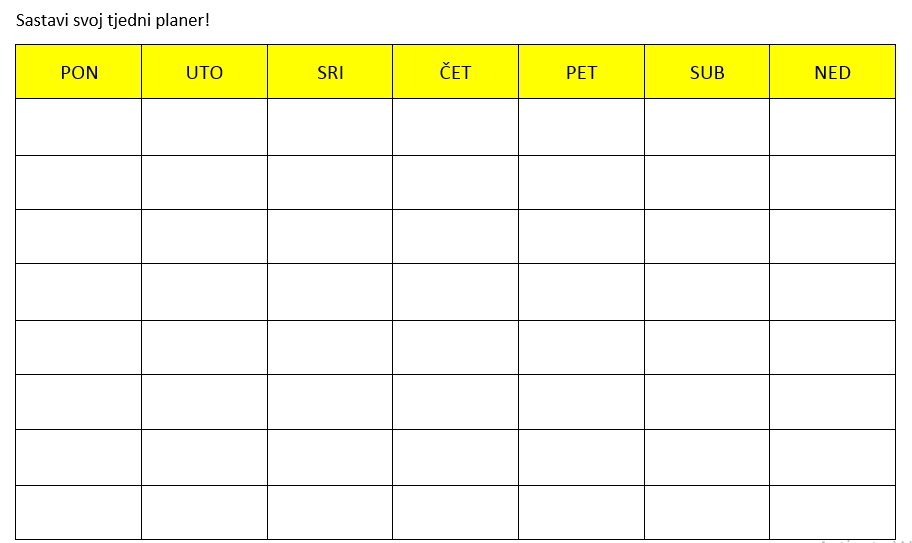 Kako izgleda dnevni planer?
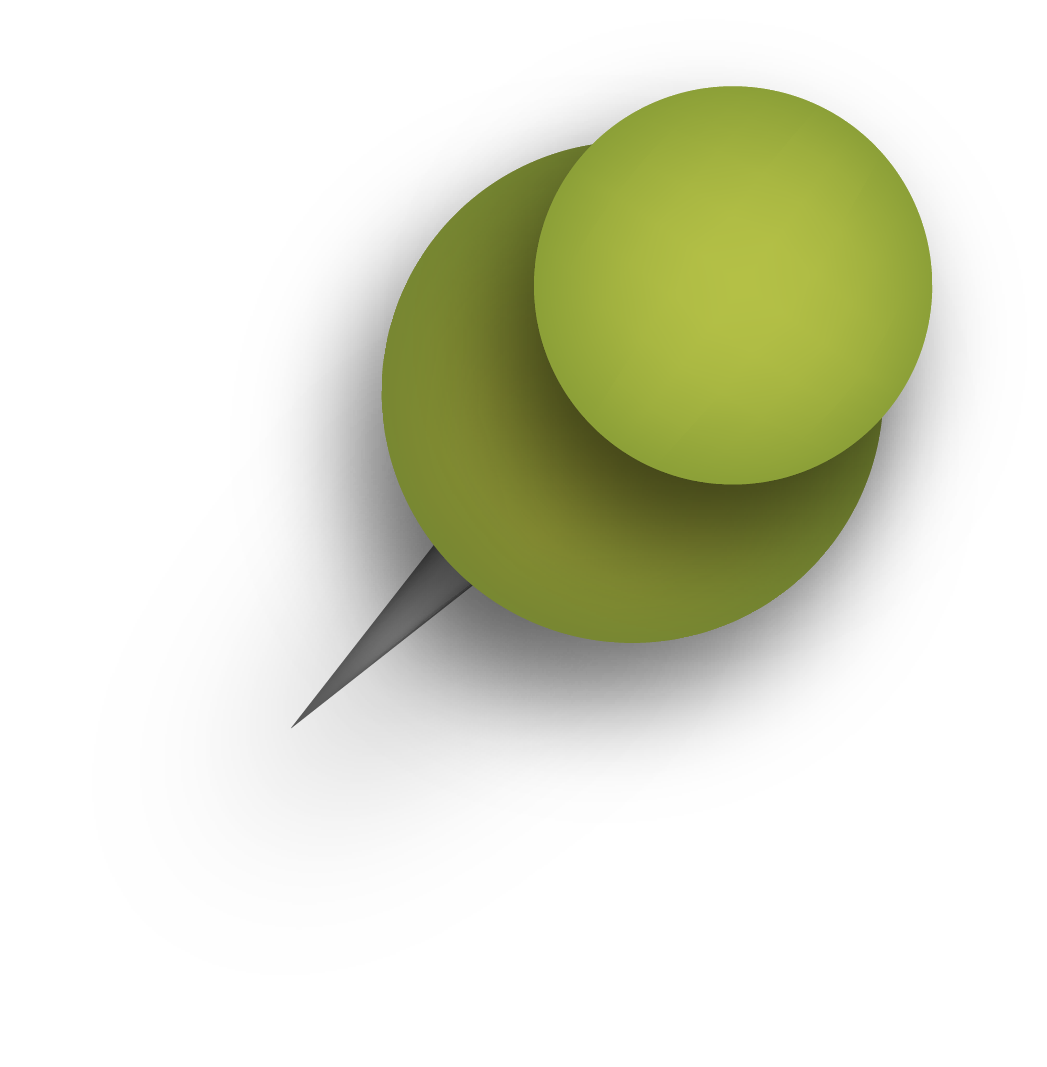 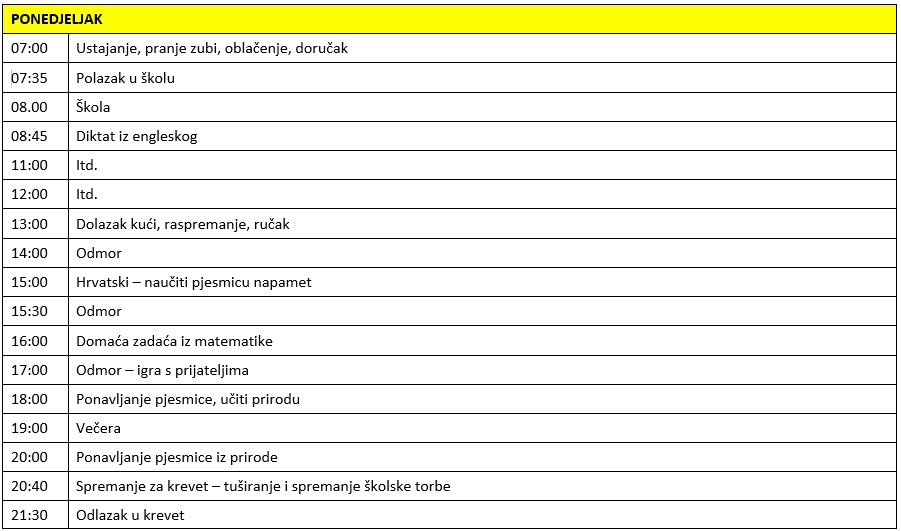 Sada probaj napraviti plan za sutrašnji dan
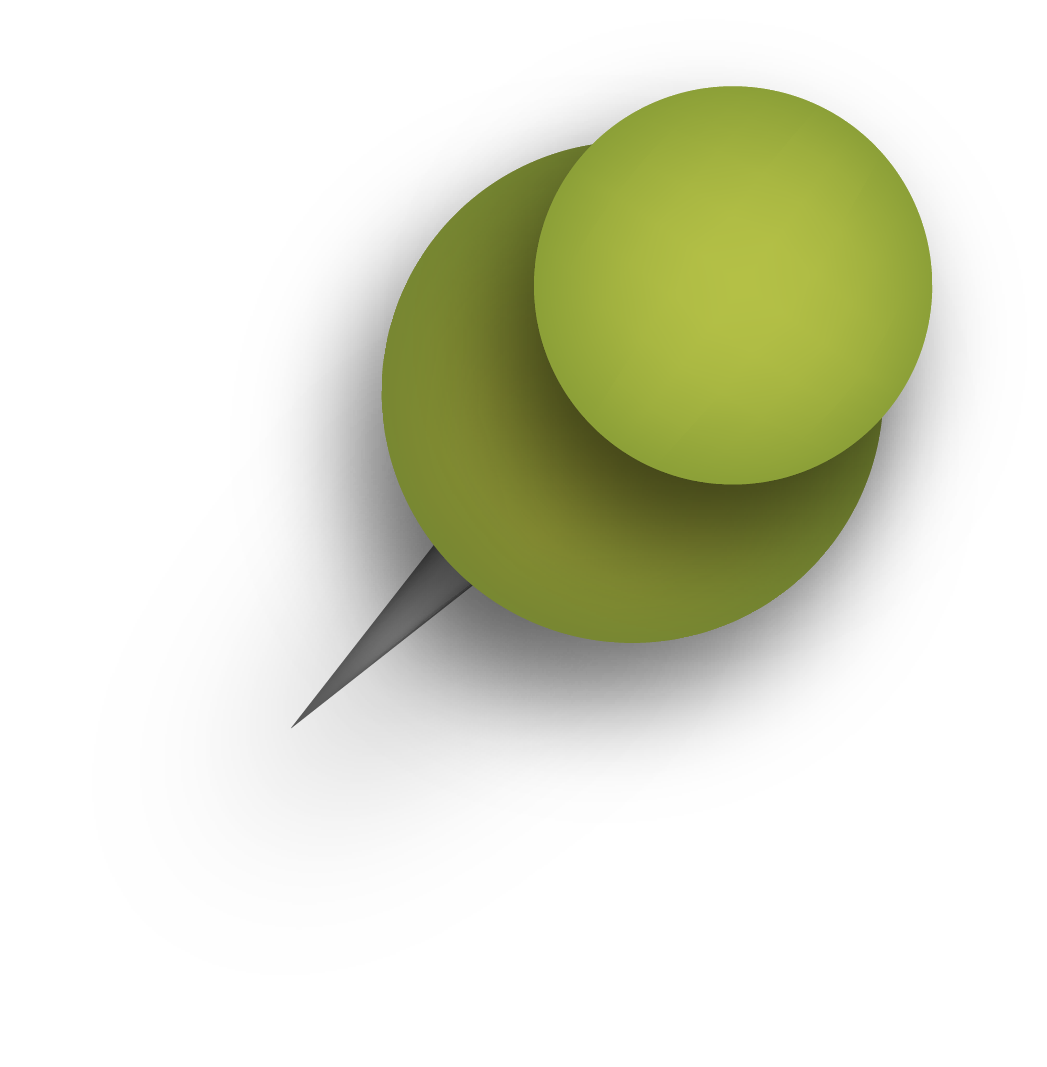 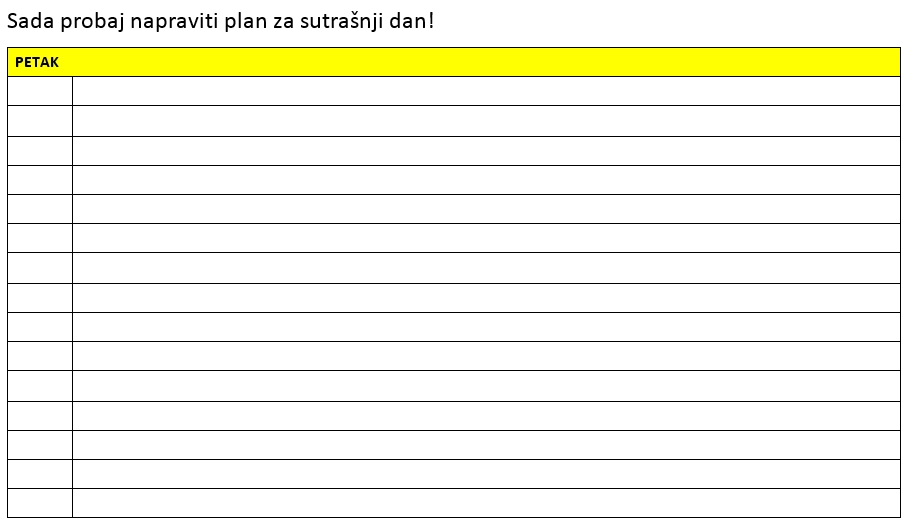 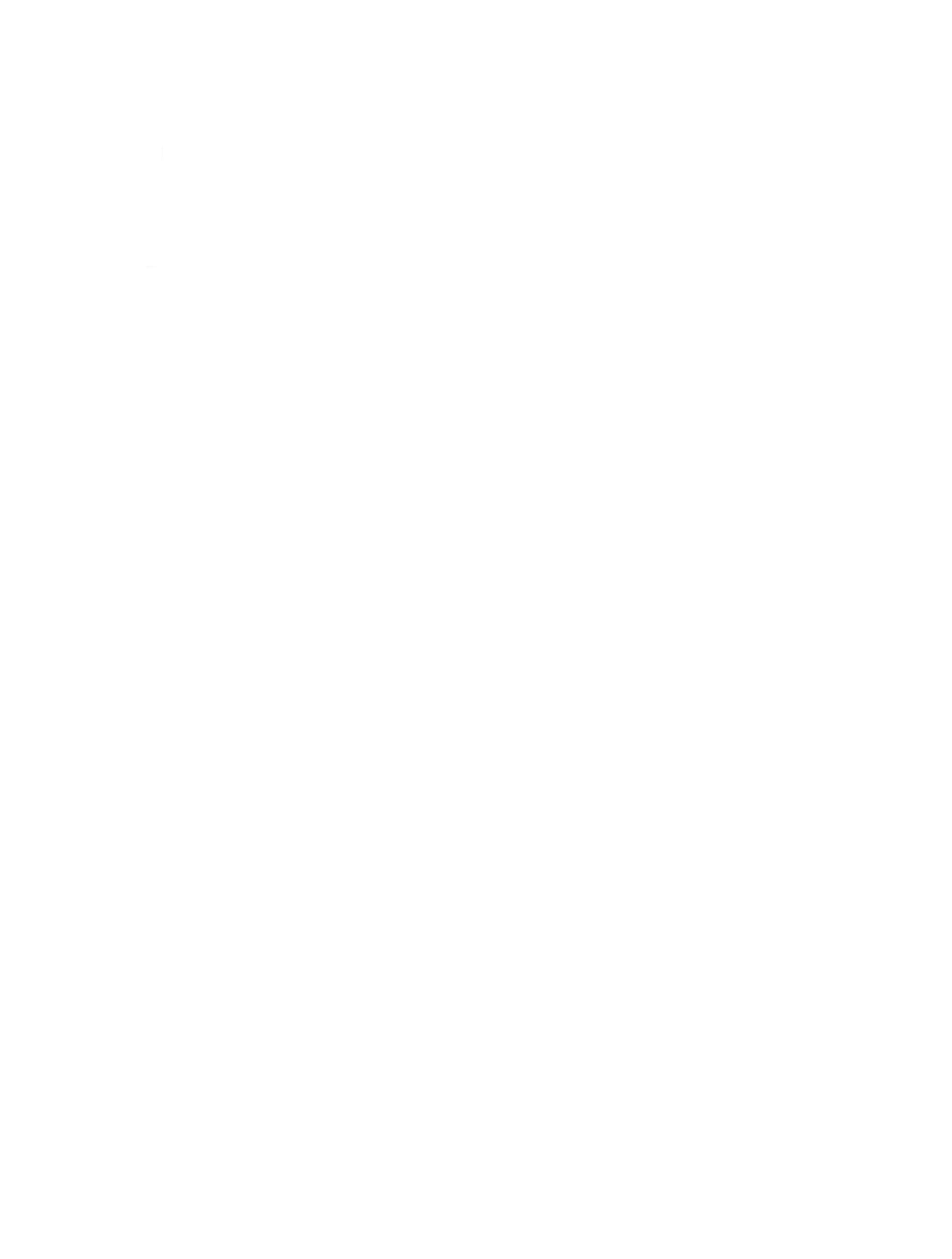 II. Organizacija prostora za učenje
Prostor utječe na koncentraciju učenika dok uči.Po mogućnosti učite na istom mjestu.Mjesto za učenje – osvijetljeno, prozračno, izolirano od buke, uredno.Na radnom stolu stoje samo materijali za učenje jednog nastavnog predmeta.Stolac udoban.Knjige i bilježnice stoje na određenom mjestu (polica, ladica…)
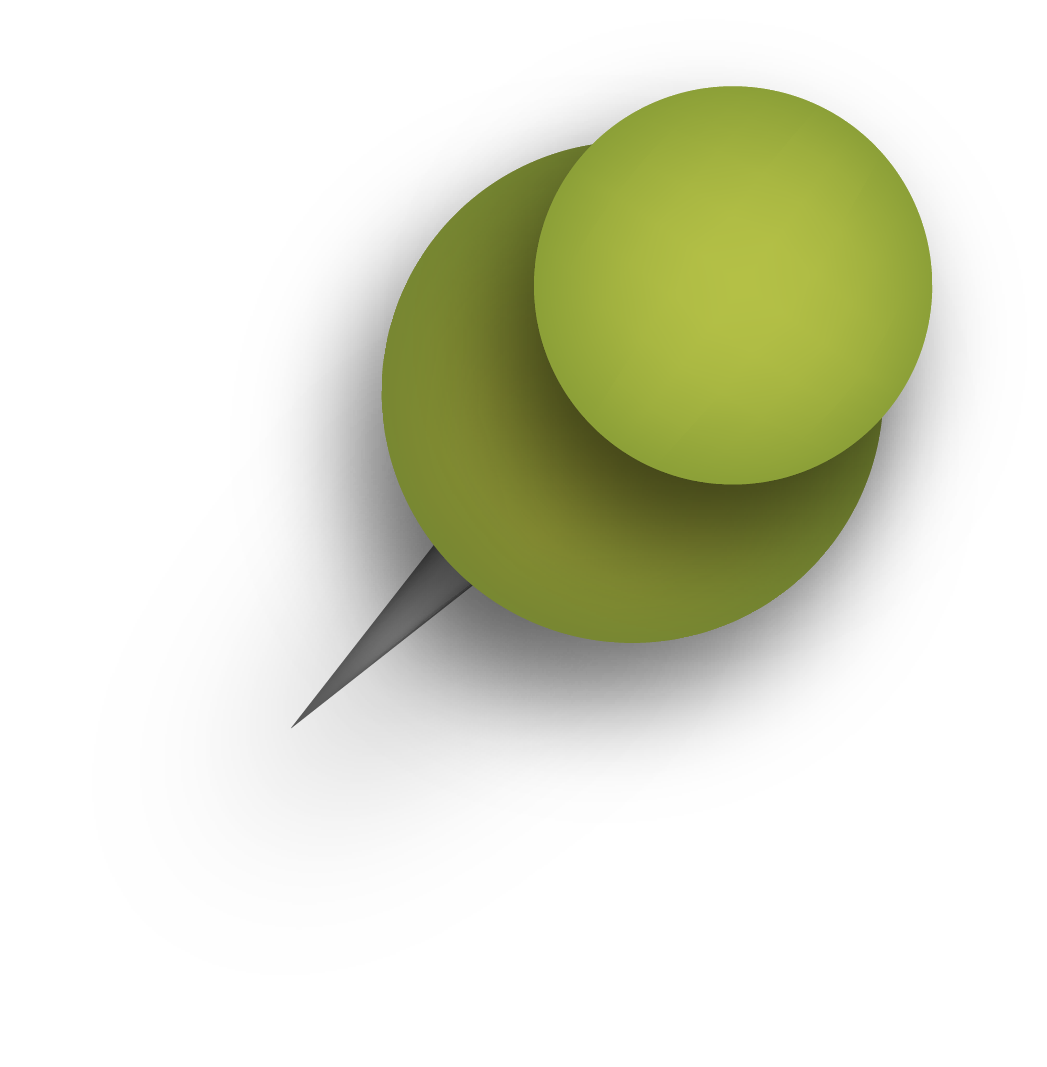 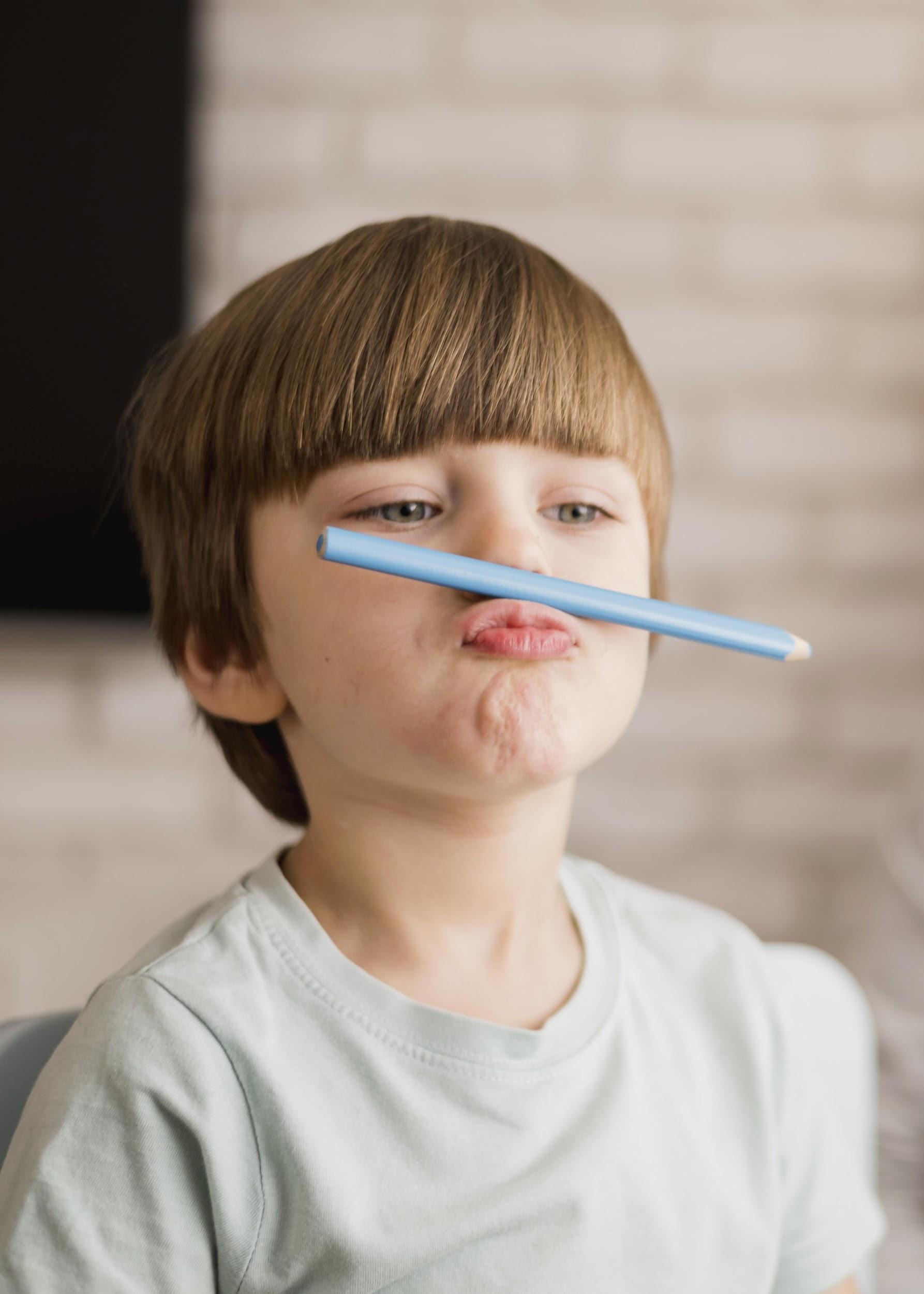 NEXT!
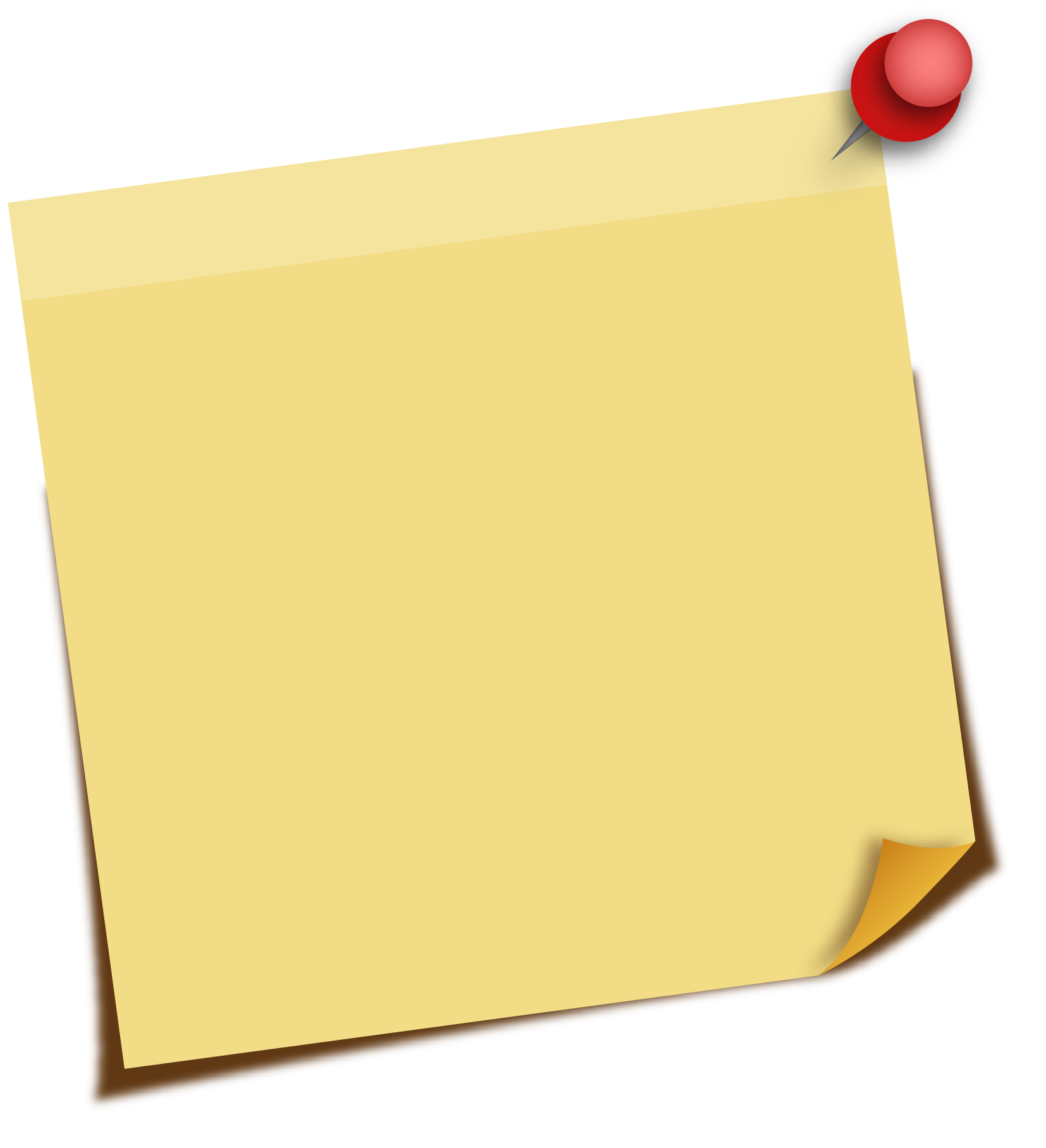 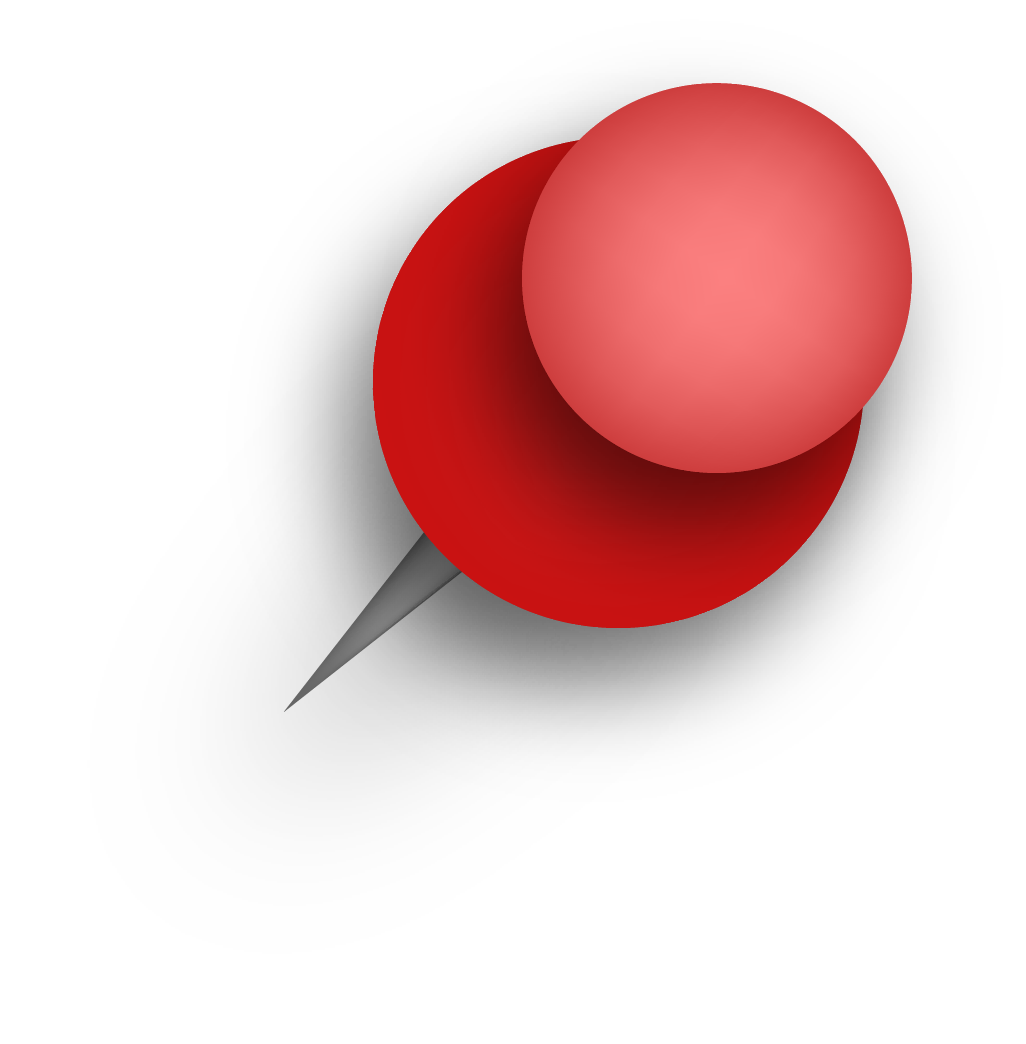 Slijedi razmišljanje o koncentarciji za učenje…
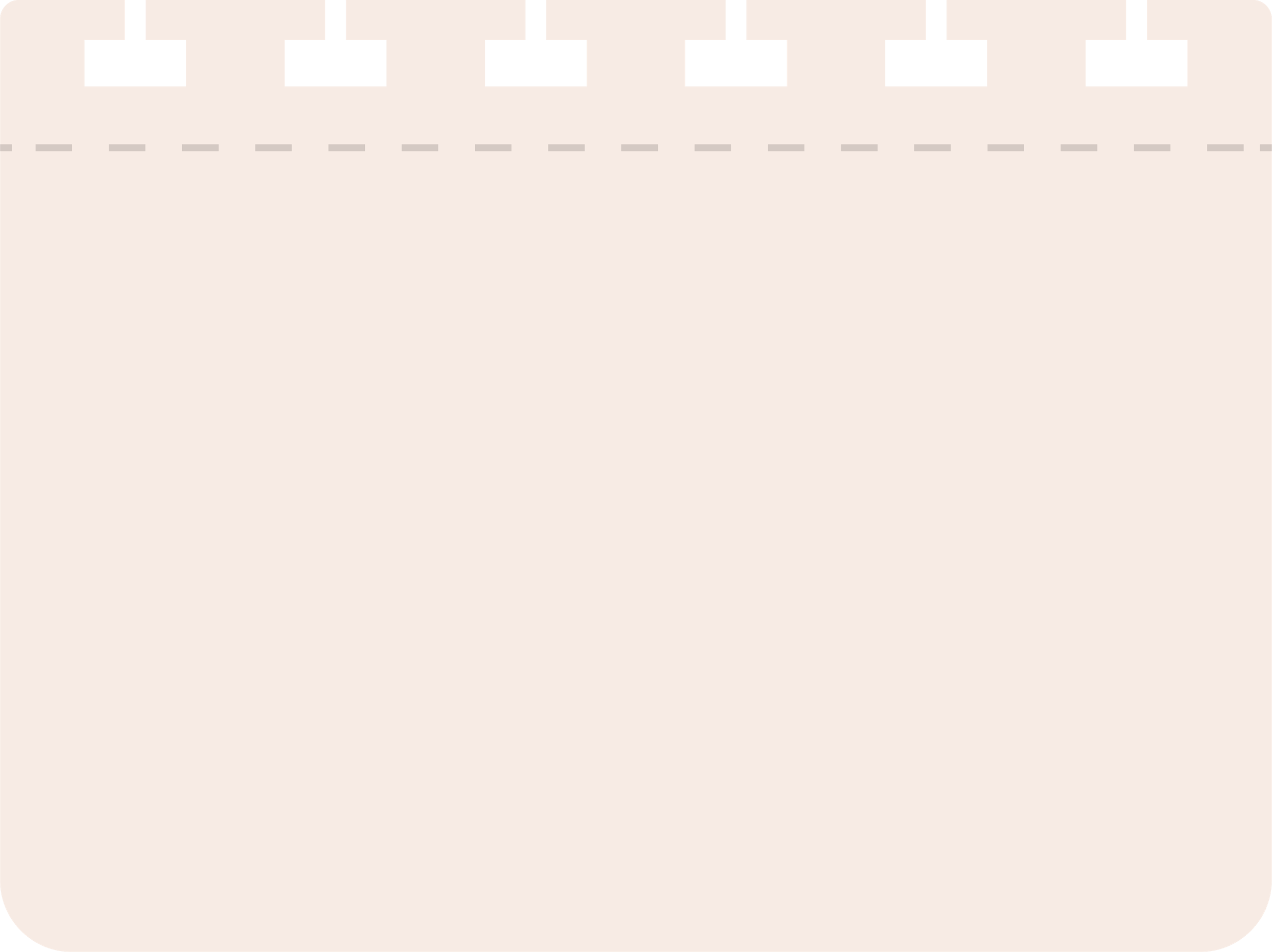 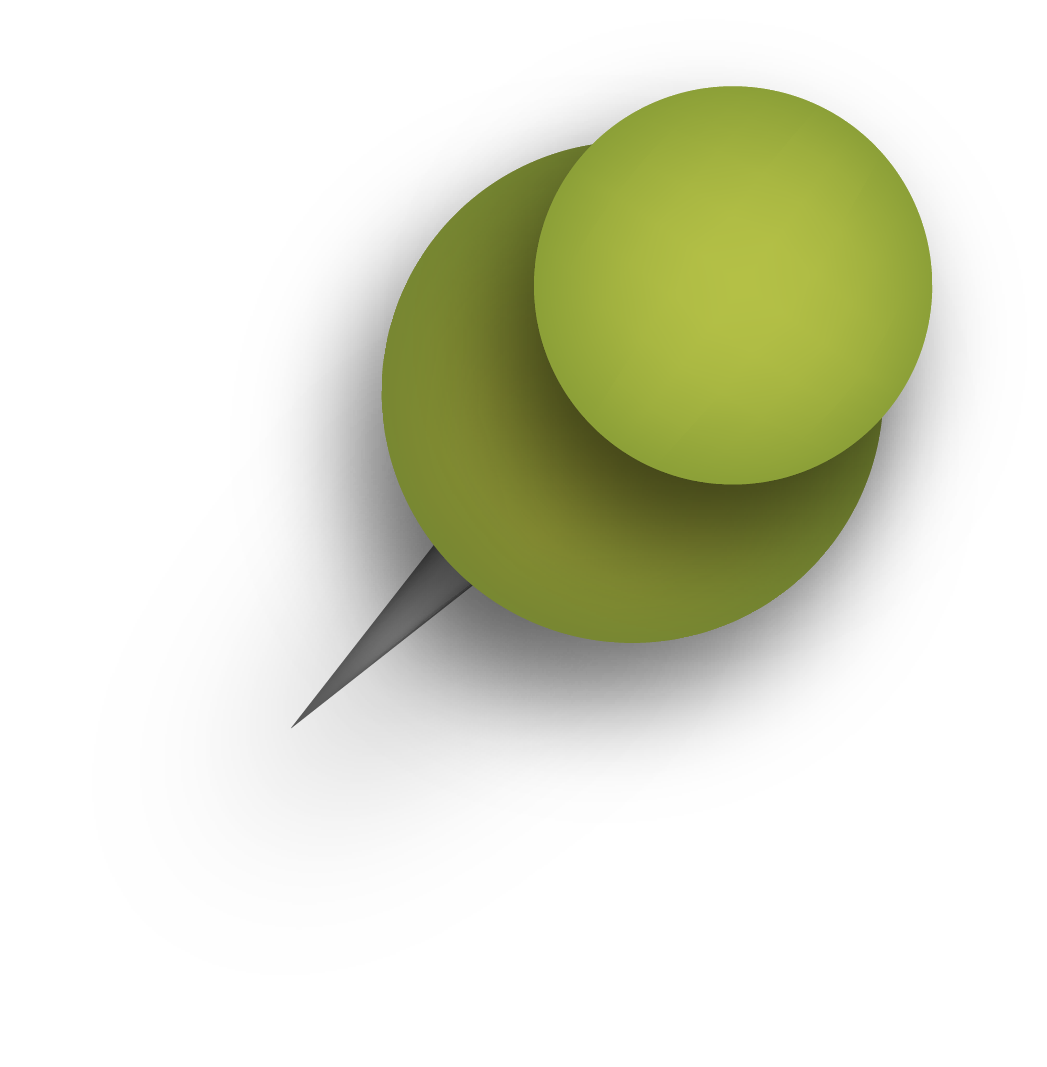 HVALA NA PAŽNJI